uRANIA-V / meeting – 5 feb. 2021 (I aC)
obiettivi URANIA-V e milestones 2021 - Gianni (10 min)

simulazione new B-converter (zig-zag) - Gianfranco (15 min)

new detector design - Gianfranco (10 min)

elettronica counting-mode - Riccardo/Giulietto (20 min)

HOTNES test 2021 - Tutti (15 min)

analisi test luglio 2020 - Matteo (15 min)
Organizzazione progetto
WP1 - Sviluppo convertitori borati e detector integration  (resp. G. Morello, LNF)

disegno, costruzione e assemblaggio rivelatori
grooved cathodes 
metallic meshes (?)

WP2 – Simulazioni (resp. L. Lavezzi, INFN – To/Ferrara)

Ottimizzazione convertitori e risposta detector
Simulazione fondi principalmente fotoni (varie energie) e neutroni cosmici


WP3 - DAQ ed elettronica (resp. R. Farinelli, INFN – Fe)
Sviluppo elettronica a componenti discreti per readout in counting-mode
2
Cronoprogramma
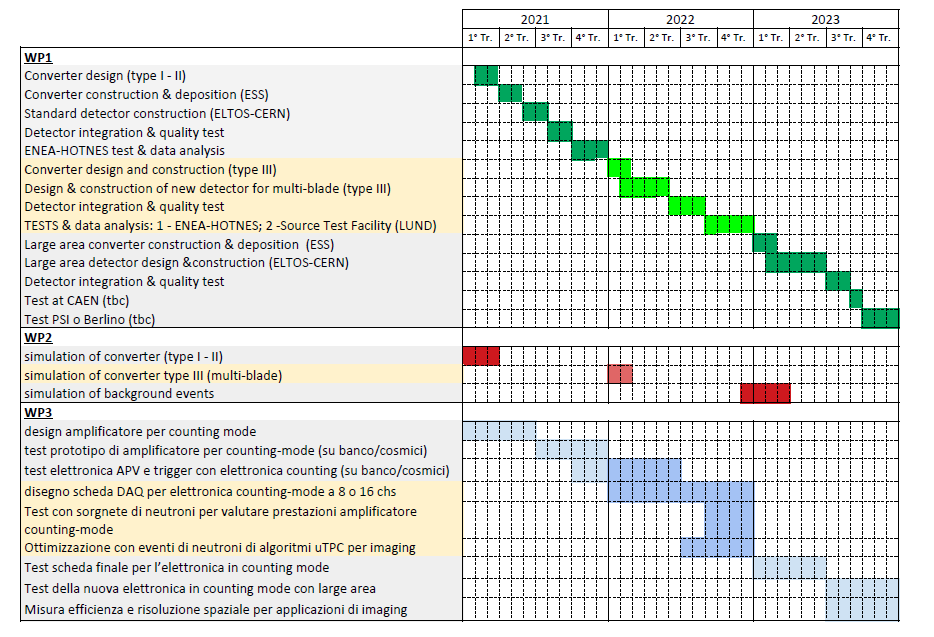 I° anno: costruzione/test di due  tipi di convertitori su rivelatori standard, disegno SEA-LNF, produzione ELTOS-CERN.
Test @ ENEA-HOTNES

II° anno: costruzione/test del terzo tipo di convertitore su rivelatore RWELL a TPC, disegno SEA-LNF,  produzione ELTOS-CERN.
Test @ ENEA-HOTNES & Source-Test-Facility (Lund)

III° anno: costruzione e test di rivelatore large size RWELL, disegno SEA-LNF, produzione ELTOS-CERN. Elettronica counting-mode finale.
Test @ Berlino
Test @ CAEN (o similare)
3
Milestones
M1: realizzazione convertitori a mesh (?) e grooved-cathode e costruzione rivelatori piccoli dimensioni [m9]
M2: test beam a HOTNES  in counting mode[m12]

M3: design e test di elettronica custom per counting-mode [m21]
M4: progettazione, costruzione e test del rivelatore con geometria TPC e convertitori multi-blade  [m24]

M5: misura delle prestazioni di efficienza in counting mode e risoluzione spaziale di un prototipo di grande area [m36]
4
Richieste finanziarie 2021
CONSUMI
WP1
N.4  convertitori type I con (h=0.2, 1, 2, 4 mm) – [LNF]   6.5 k€
Convertitori a mesh (n. 8 type II) – [Fe]	                           1.0 k€
N.1 B4C targhetta per sputtering convertitori (*) - [Fe]  16.0 k€
Frame per mesh e catodi spessori (2,3,6mm) – [LNF]       1.0 k€
N. 12 PCB-RWELL a pad – [LNF]                                          20.0 k€
N.4 pre-mixed gas bottle – [LNF(1,5),  Fe(1.0))]                 2.5 k€
WP3
Elettronica counting mode [Fe]              5.0 k€

(*) con una targhetta si ottengono 
circa 2 m2 di deposizione B4C
Missioni
Contatti ELTOS+Linkoping[(LNF(3),Fe(1)]   4.0 k€
Test beam ENEA-HOTNES (Fe)                     4.0 k€
ASSEGNAZIONI 2021
5
Agenda meeting
obiettivi URANIA-V e milestones 2021 - Gianni (10 min)

simulazione new B-converter (zig-zag) - Gianfranco (15 min)

new detector design - Gianfranco (10 min)

elettronica counting-mode - Riccardo/Giulietto (15 min)

HOTNES test 2021 - Tutti (15 min)

analisi test luglio 2020 - Matteo (15 min)